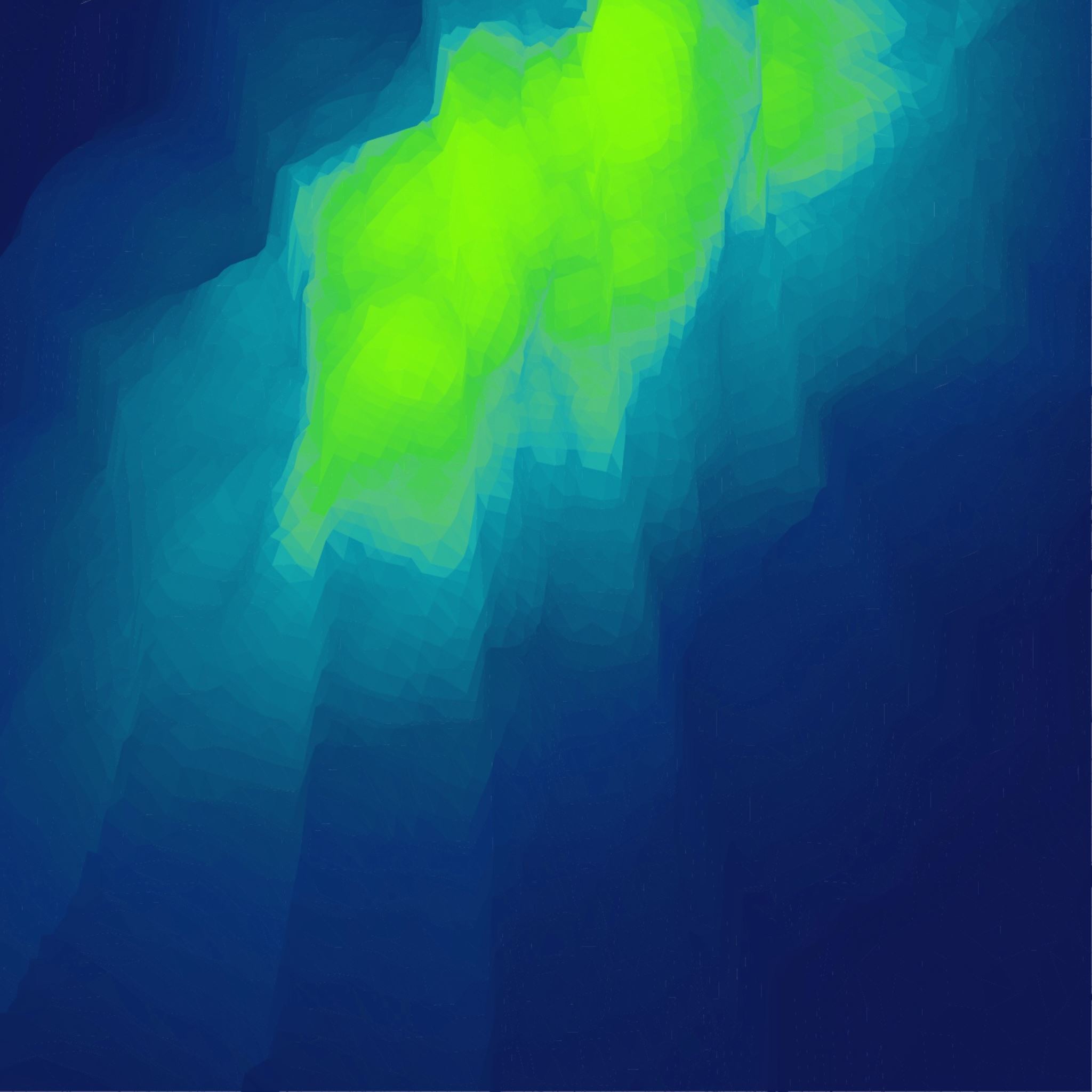 Boj zblízka
Trénink se spolucvičencem a páky na zemi
Boj zblízka
Cíl: cvičný úderový boj s ukončením na zemi.
Průběh: průpravné cvičení, trénink se spolucvičencem a páky na zemi
Trénink se spolucvičencem a páky na zemi
Účelem tréninku se spolucvičencem je kombinace základních technik BZ.
 základní techniky na místě, za pohybu vpřed, vzad a okolo spolucvičence (nejprve je spolucvičenec bez aktivity, poté se pohybuje a následně při pohybu využívá kryty, nakonec využívá v kombinaci s kryty i údery a kopy, páky, přehozy, porazy či jiné kombinace základních technik).
Seznam literatury
VÁGNER, Michal. K teorii boje zblízka. Praha: Karolinum, 2008. ISBN 978-80-2461-476-2.
 VÁGNER, Michal. 1. stupeň boje zblízka. Praha: 2008.